2018-2019Akademik yılıMEVLANA DEĞİŞİM PROGRAMI
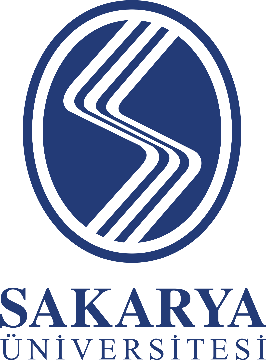 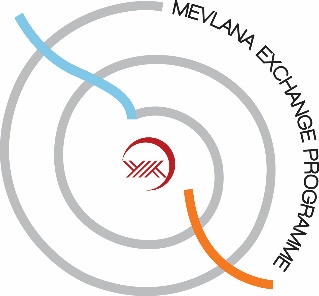 08.05.18, 14:00, M3 Konferans Salonu
Mevlana Değişim Programı hakkında
Mevlana Değişim Programı, yurtiçinde eğitim veren yükseköğretim kurumları ile yurtdışında eğitim
veren yükseköğretim kurumları arasında öğrenci ve öğretim elemanı değişimini mümkün kılan bir
programdır. 23 Ağustos 2011 tarih ve 28034 sayılı Resmi Gazete’de yayımlanan Yönetmelik ile birlikte
yurt dışındaki yükseköğretim kurumları ile ülkemizdeki yükseköğretim kurumları arasında öğrenci ve
öğretim elemanı değişiminin önü açılmıştır.
Diğer değişim programlarından farklı olarak, hiçbir coğrafi bölge ayrımı olmaksızın değişim programı
bünyesindeki hareketlilik bütün dünyadaki yükseköğretim kurumlarını kapsamaktadır.
Değişim programına katılmak isteyen öğrenciler en az bir en fazla iki yarıyıl eğitim için; öğretim elemanları
ise en az 1 hafta en fazla 3 ay süreyle dünyadaki yükseköğretim kurumlarında ders vermek
üzere programdan faydalanabilirler. Benzer şekilde dünyanın bütün bölgelerinden de öğrenci ve öğretim
elemanları Türkiye’deki yükseköğretim kurumlarına gelebilirler.
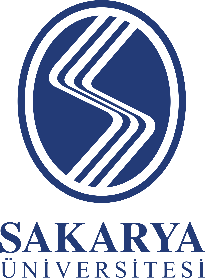 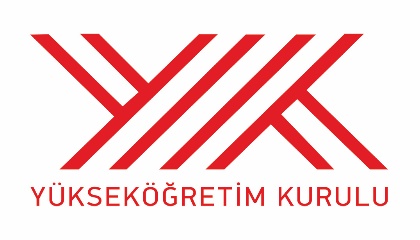 HAZIRLAMANIZ GEREKEN BELGELER
Bilgi Formu
Başvuru Formu (Bölüm Koordinatörüne imzalatılacak)
Ziraat Hesap bilgilerini gösterir dekont
Yükümlülük Sözleşmesi
Öğrenim Protokolü (3 nüsha olarak hazırlanır, bölüm koordinatörüne imzalatılır. Ofise teslim edip kurum koordinatörü imzasıyla geri alınır ve karşı kuruma mail atılarak imzalamaları istenir. Yine giderken her 3 nüsha da götürülür.)
Kabul belgesi (öğrenci tarafından doldurulup karşı kuruma mail atılır, sonrasında ofise teslim edilir.
Pasaport bilgi sayfası ve vize sayfası fotokopileri
1 adet fotoğraf
Malezya’ya gidecek arkadaşlar EMGS işlemlerini acilen başlatmalıdır.
Güncel transkript (hem Türkçe hem de İngilizce olarak)
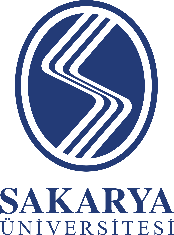 Ofisimizden temin edebileceğiniz evraklar
24 yaşından küçük arkadaşlar, öğrenci belgesi alarak yalnızca defter bedeli ödeyerek harçsız pasaport alabilir. 24 yaşından büyük olanlar için «harçsız pasaport yazısı» düzenleyebiliyoruz.
 Gideceğiniz ülkenin elçiliği/konsolosluğu gerek duyuyorsa «Vize yazısı» verebiliriz.
 KYK’da kalıyorsanız ve döndüğünüzde de devam etmek istiyorsanız, hakkınızı korumanız üzere «yurt yazısı» alabilirsiniz.
Karşı kurum sizden talep ederse «nominasyon mektubu»nuzu elektronik imzalı olarak temin edebilirsiniz.
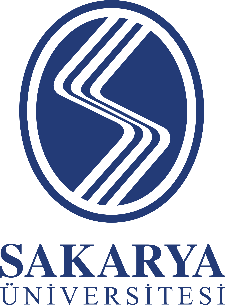 KONAKLAMA, ULAŞIM, GÜVENLİK
Mevlana Değişim Programı, aylık burs miktarı dışında öğrencilerin masraf kalemlerini karşılamamaktadır. Dolayısıyla, hem ulaşım hem de konaklama masrafları tamamen öğrenciye aittir.
Karşı kurum «Kabul Mektubu» ve gideceğiniz ülke elçiliği/konsolosluğu «eğitim vizesi» vermeden ulaşım biletlerinizi satın almayınız.
Konaklama konusunda, karşı üniversiteden yardım isteyebilirsiniz. Böyle bir yükümlülük bulunmamasına rağmen «iyi niyet» çerçevesinde, bizim de yaptığımız gibi buddy/mentor sistemi veya diğer yöntemler ile yardımcı olabilirler.
Hareketlilik sürenizi kapsayan özel sağlık sigortası yaptırmanız zorunludur.
Gideceğiniz ülkenin sağlık sistemini araştırmanız ve Sağlık Bakanlığımız sitesinden olmanız gereken aşıları öğrenmeniz fayda sağlayacaktır. Bilhassa tropik ülkelere gidecek öğrenciler için hayati önem arz etmektedir.
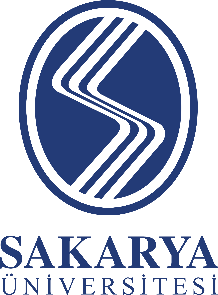 BURS MİKTARLARI
Burslar, hareketlilik dönem sayısından bağımsız olarak 4 aylık olarak yatırılır.
Öğrencilerin mağdur olmaması adına, Muhasebe Birimi’miz genelde inisiyatif kullanarak %80’in tamamını öğrenciye ilk ödeme gününde transfer eder.
Kalan %20’lik burs, öğrenci döndükten sonra akademik başarıyla orantılı olarak (geçilen derslerin kredi oranı) yatırılır.
Öğrenci, mücbir sebeple hareketlikten feragat ederse, aldığı burs miktarının tamamını geri ödeme zorundadır.
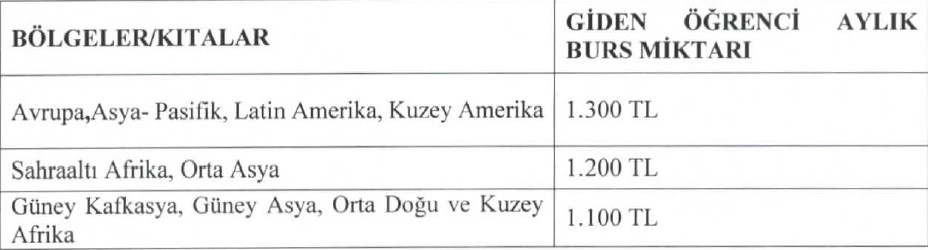 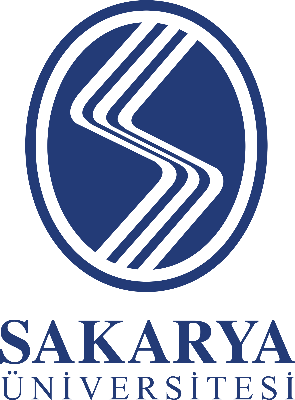 DİĞER HUSUSLAR
Gideceğiniz üniversite, sizden hiçbir şekilde harç vb ücret talep edemez. Ancak, hizmet kapsamına girebilecek yurt, kütüphane, internet vb kalemler için ülkemizdekilere yakın miktarda ödeme yapılması gerekebilir.
Dönüşte getirmeniz gereken evraklar; «Nihai Rapor», Islak İmzalı ve Mühürlü «Katılım Belgesi», İmzalı veya Mühürlü «Transkript» (kalınan her bir dönem için ayrı ayrı).
Sitemizde de bulabileceğiniz «Öğrenci Beyannamesi», haklarınızı ve yerine getirmeniz gereken taahhütleri açıkça ifade etmektedir.
13 Temmuz 2018 cuma gününe kadar feragat hakkınız devam eder. Ancak, bu durumda önümüzdeki yıllarda yapacağınız akademik değişim başvurularında, eksi 10 puanlık cezai işlem uygulanır.
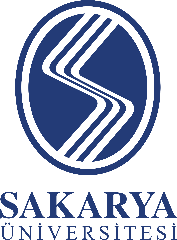 TEŞEKKÜRLER
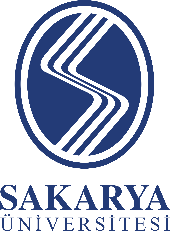